Mass Media
Round 1
This program is broadcasted on THIS channel.
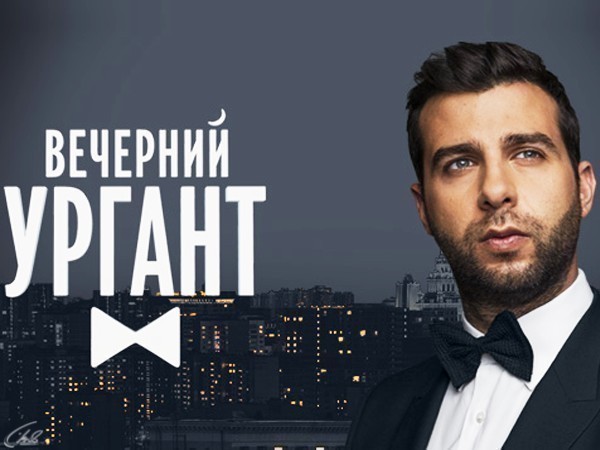 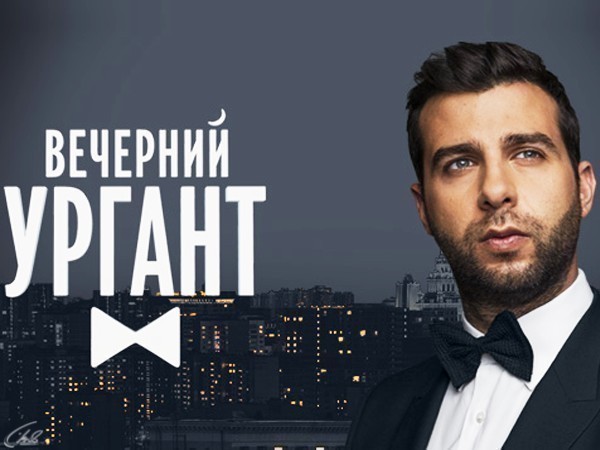 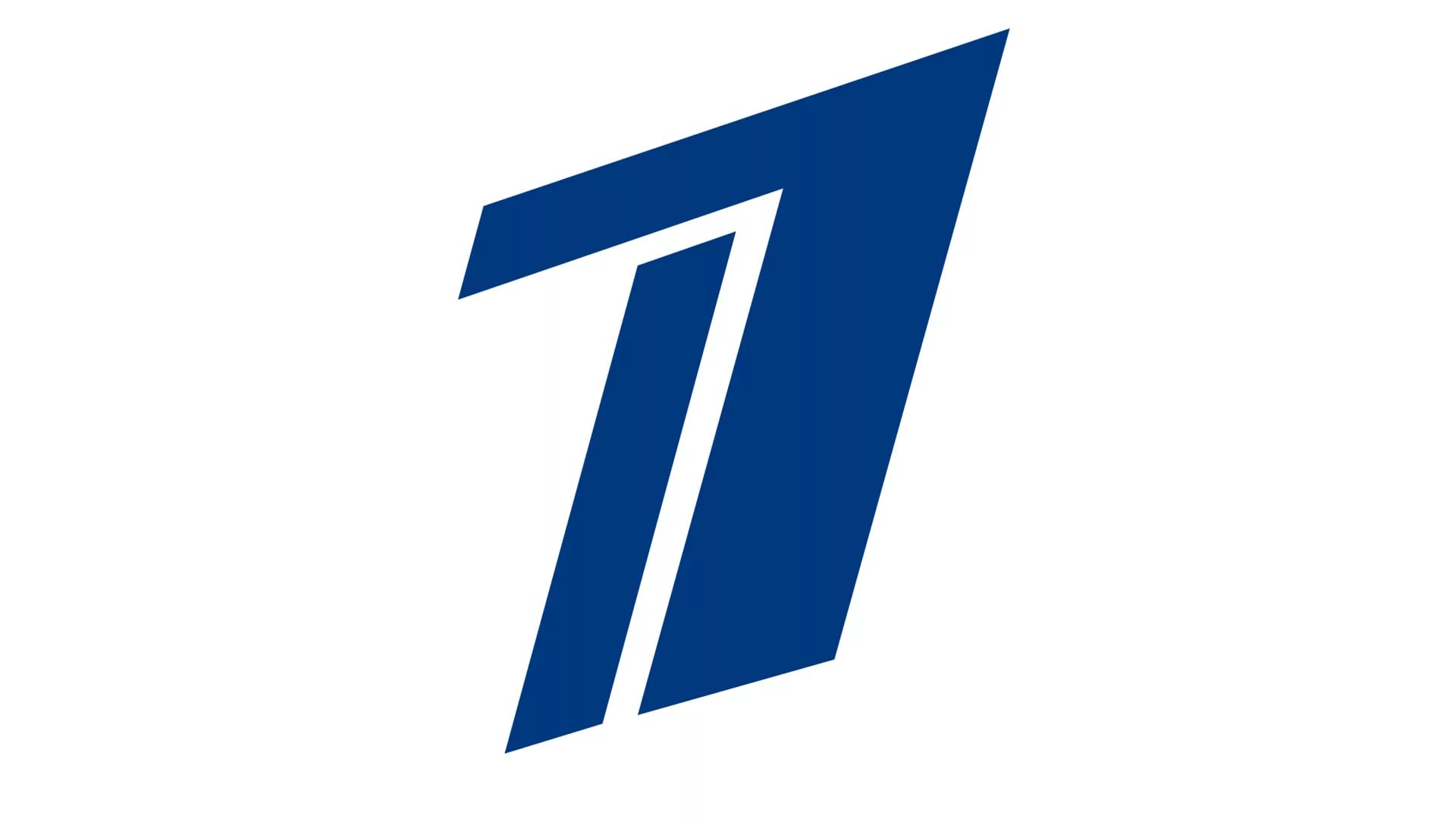 People don’t like it, when they watch a TV.
Аdvertisement
Who is the presenter of «KVN»?
Alexander Maslyakov
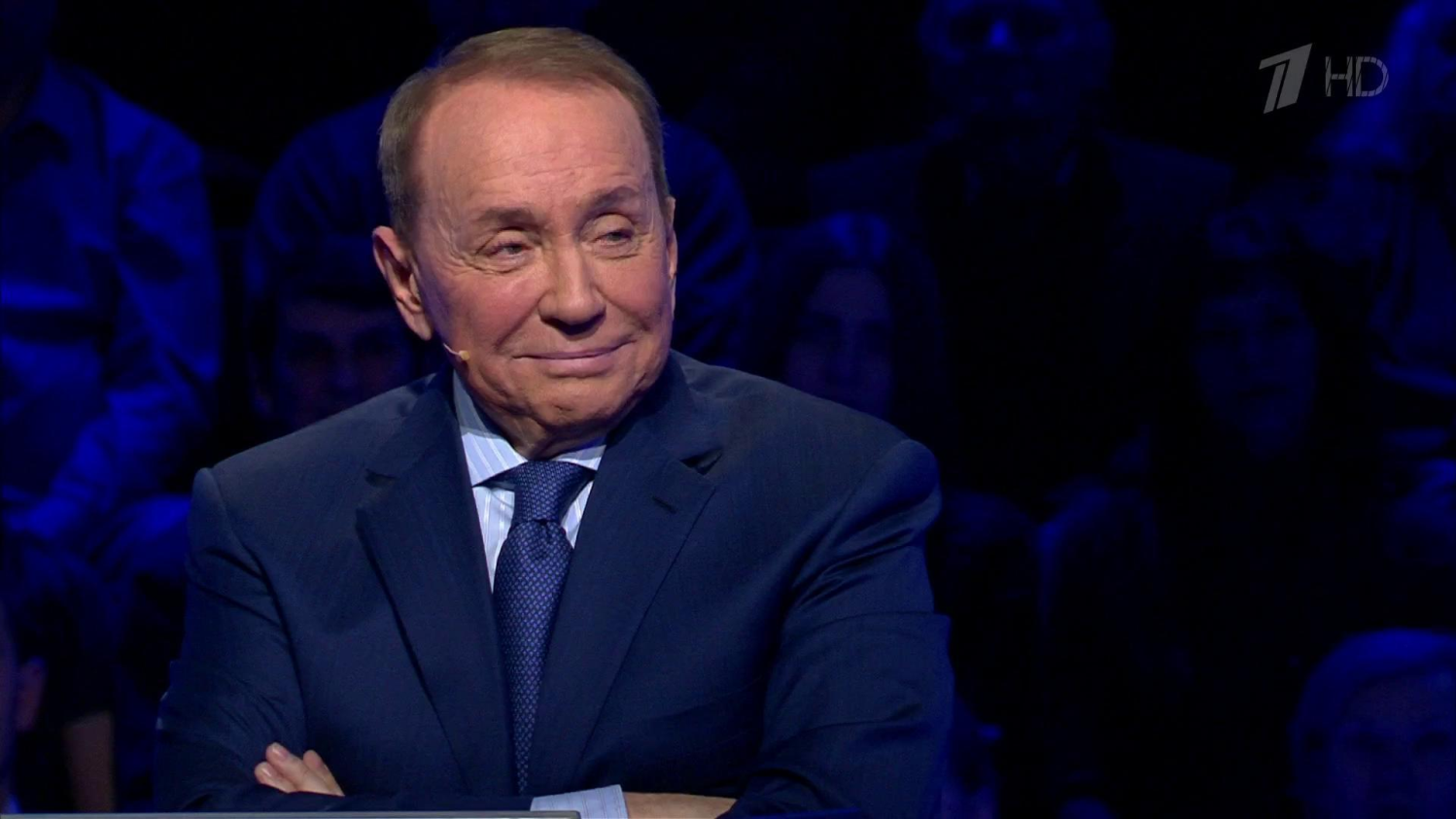 What is THIS program?
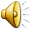 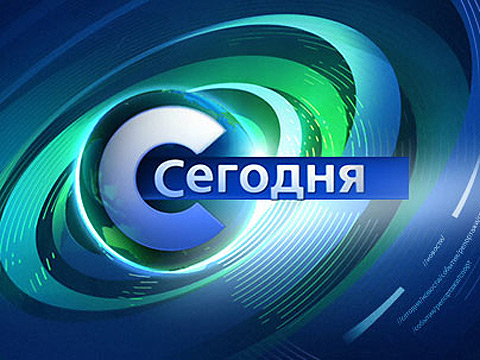 «The cat in the bag»
Who said on the radio about the beginning of the war?
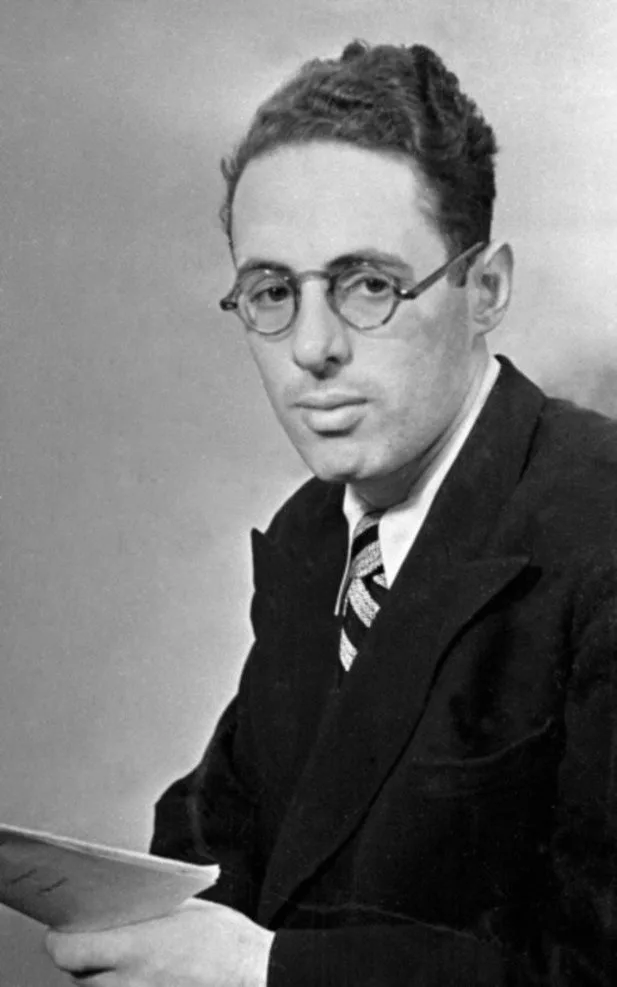 Yuri Levitan
What are the three popular radio?
Where is Popov's first radio being now?
Saint-Petersburg
What is this radio?
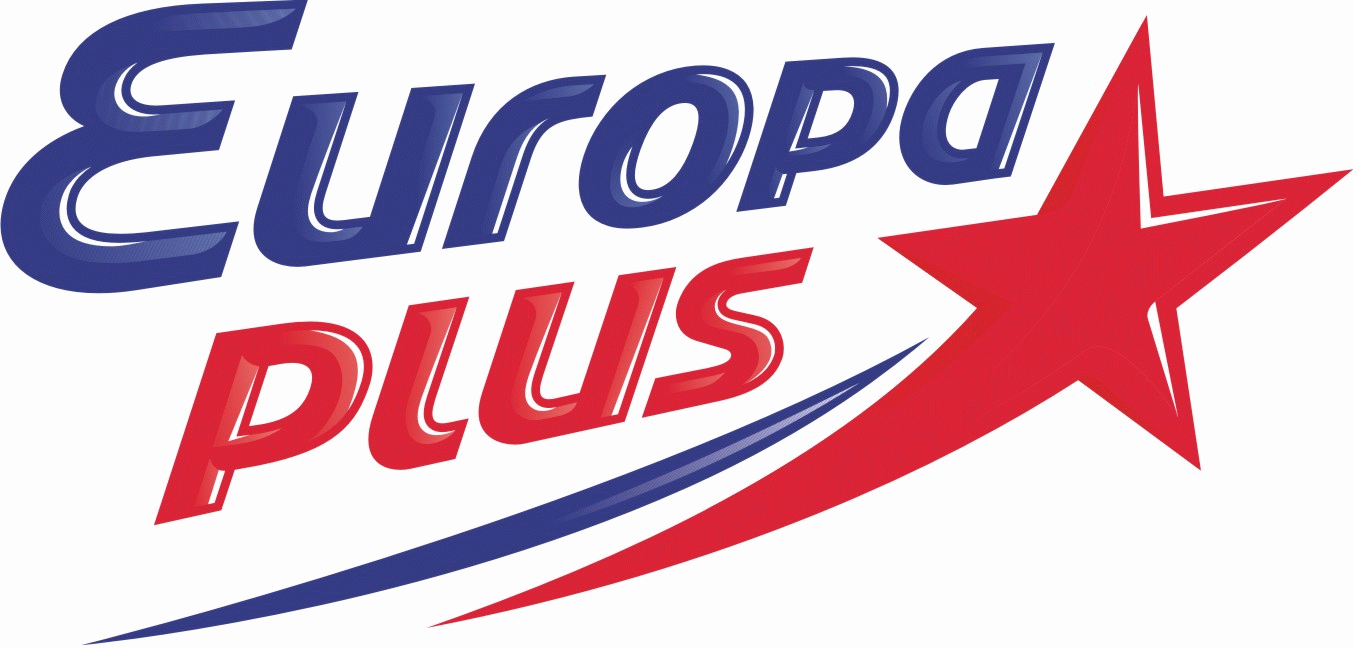 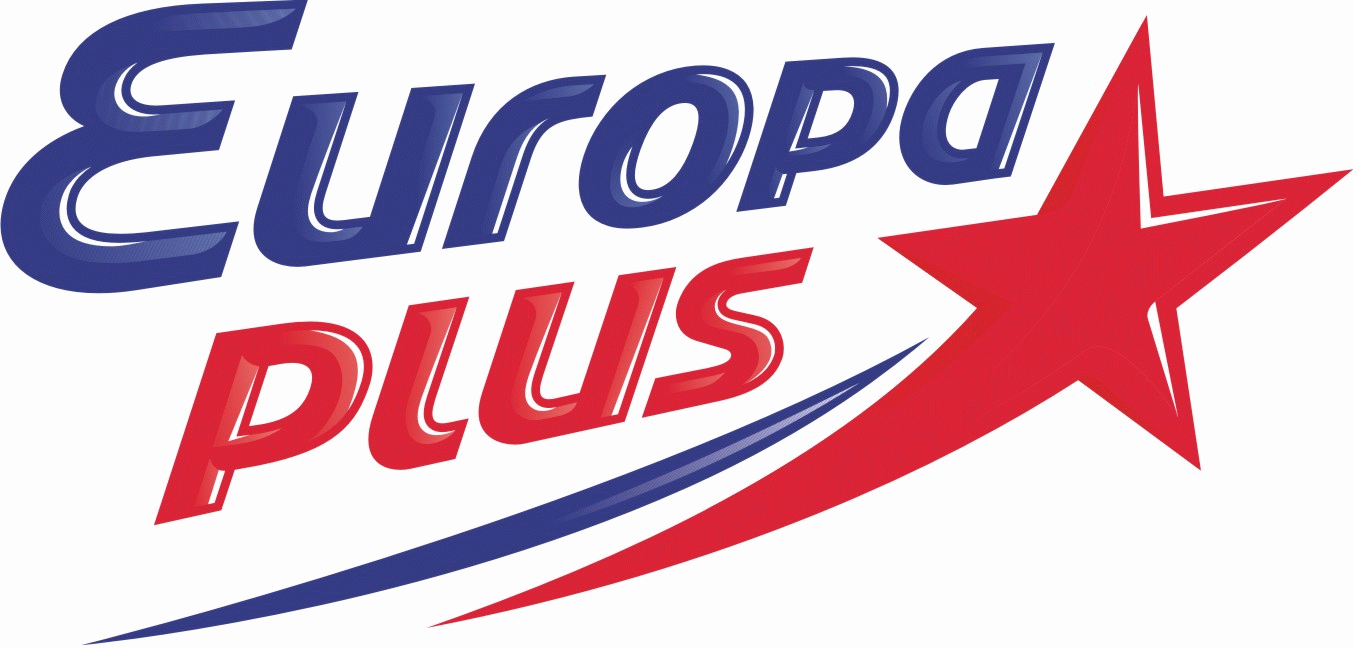 Where was invented the first TV?
Germany
Who invented the radio?
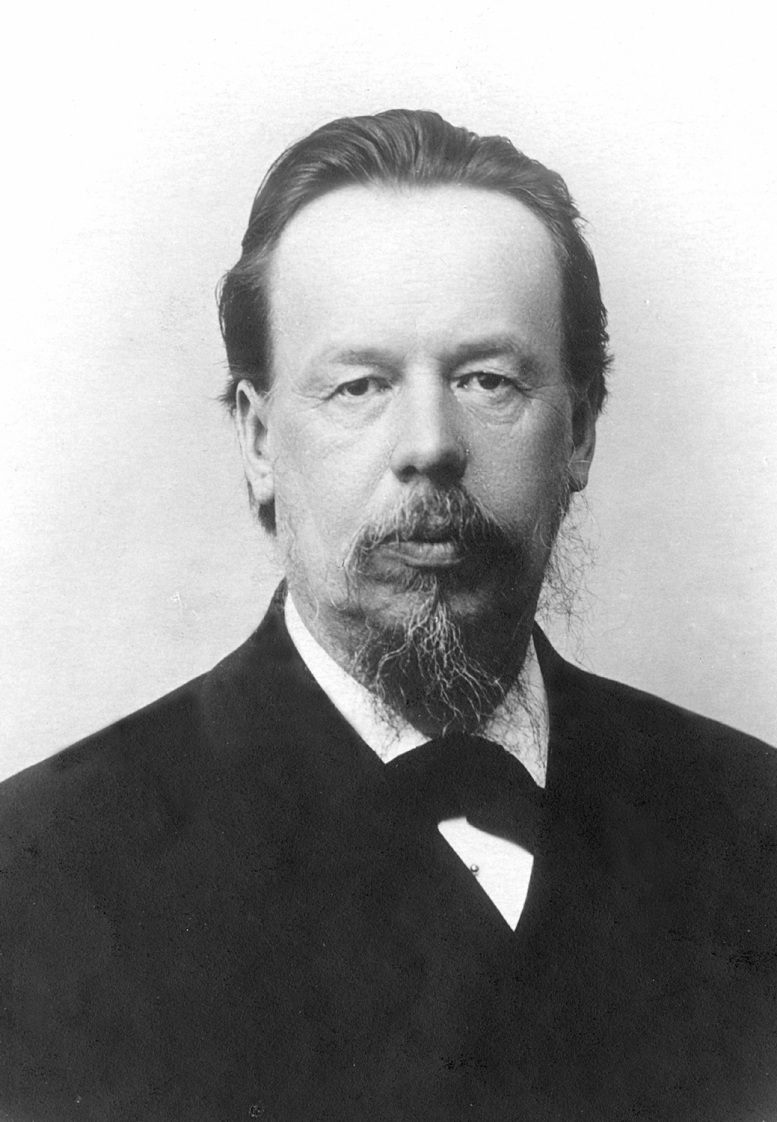 Alexander Stepanovich Popov
Who is invented «VKontakte»?
Pavel Durov
Аuction
Where was created the first book?
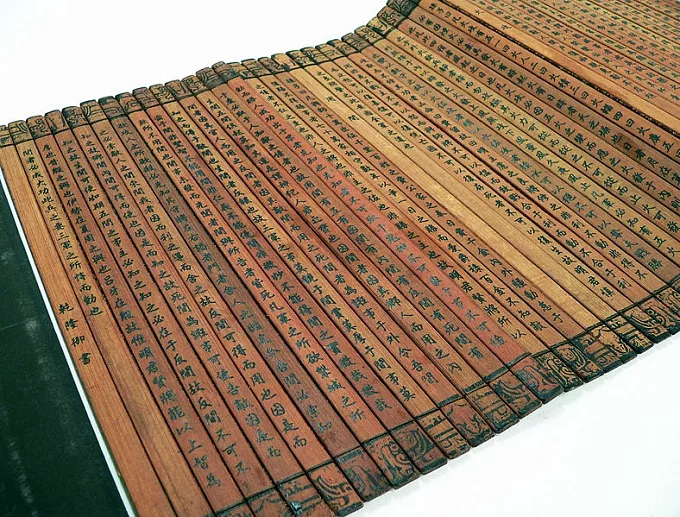 China
What is the Internet?
Global Network
People from THIS country invented the Internet.
The USA
In THIS encyclopedia  everybody can make corrections.
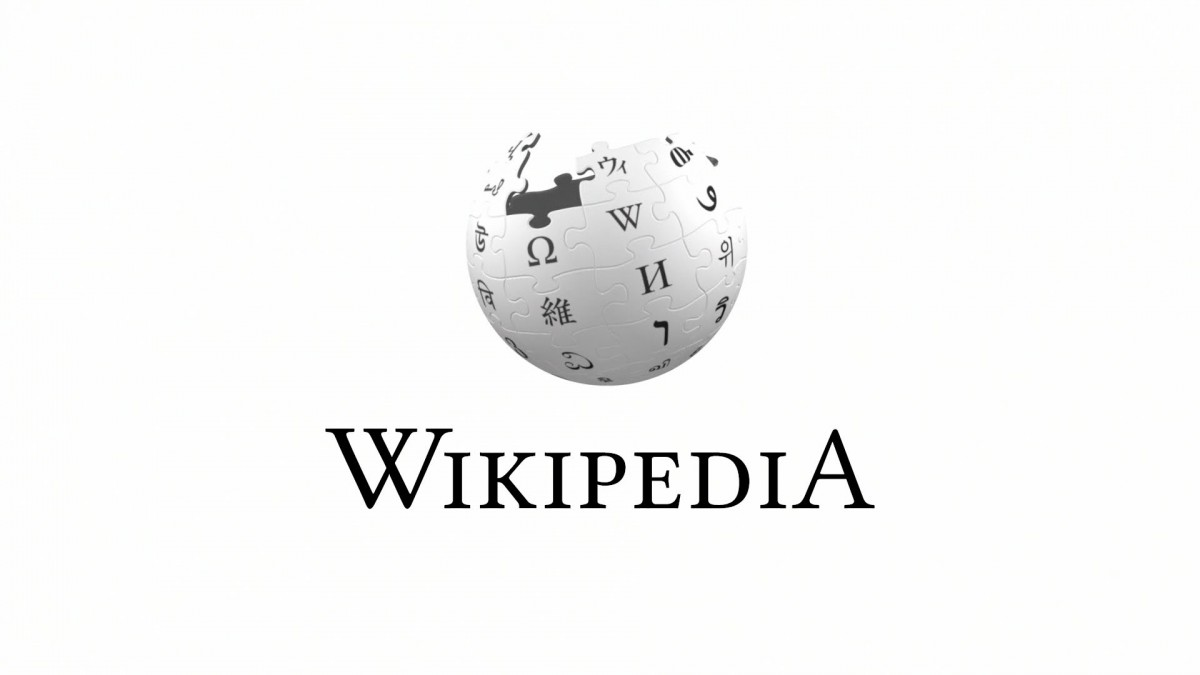 What are the three popular social network?
What was the Emperor of Russia,  when the first newspaper was printed?
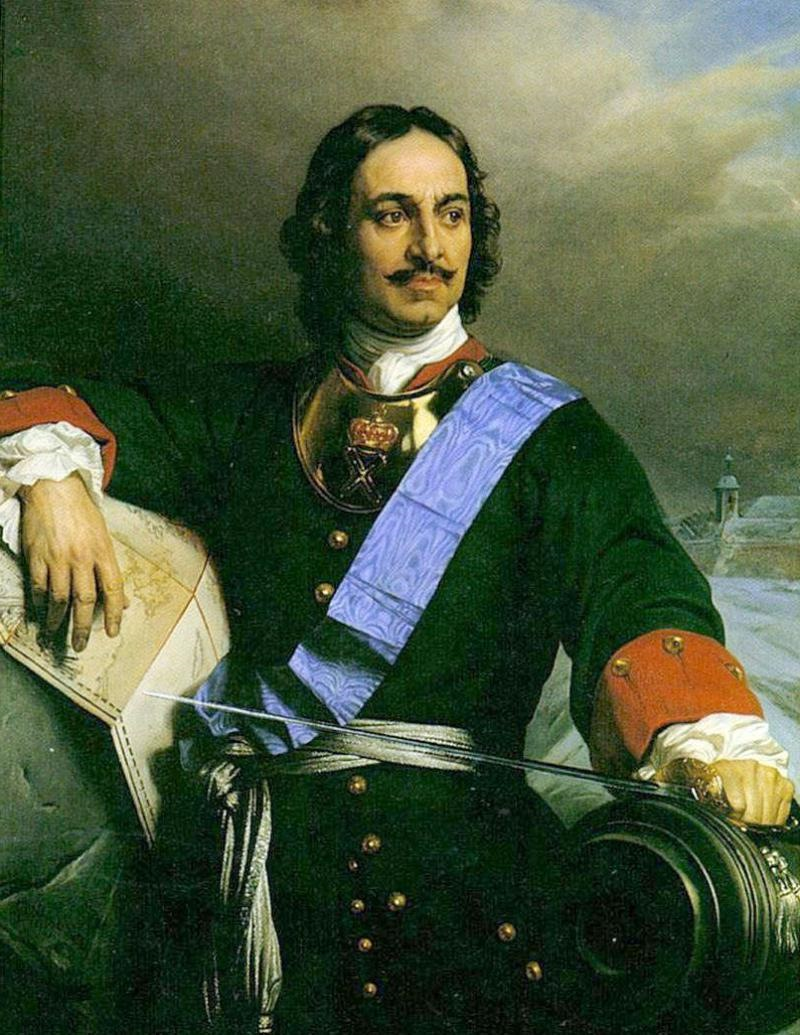 Peter the First
What are the three popular magazines?
What is this book?
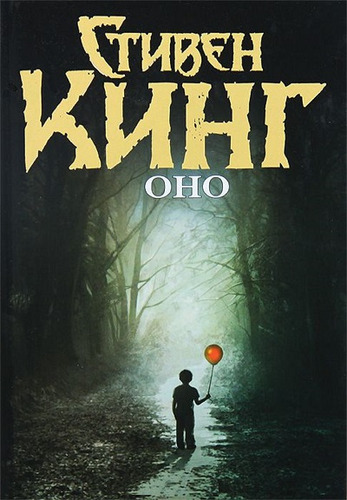 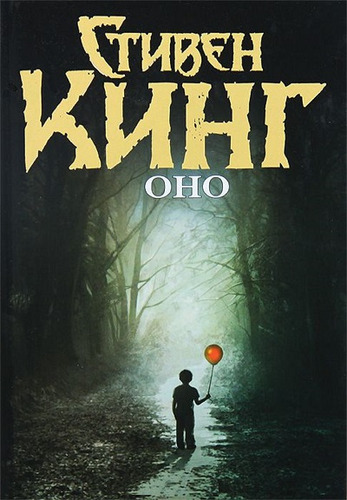 THIS newspaper is the thickest.
«The New-York Times»